Maria Pawlikowska-Jasnorzewska
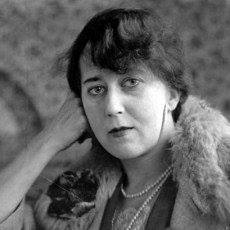 Geboren; 24. November 1891 in Krakau.
Gestorben; 9 Juli 1945 in Manchester 
Sie war eine polnische Dichterin und Dramatikerin.
Maria's  Gedichte;
Niebieskie migdaly - Blaue Mandeln 

Profil bialej damy - Profil der weißen Dame 

Surowy jedwab – Rohe Seide

Cisza lesna - Waldstille

Szkicownik poetycki – Poetische Skizzen

Róza i lasy plonace - Rose und brennende Wälder 

Spiaca zaloga –Crew’s Schlaf

Egipska pszenica. Sztuka w 3 aktach - Ägyptische Weizen. Kunst in 3 Akten
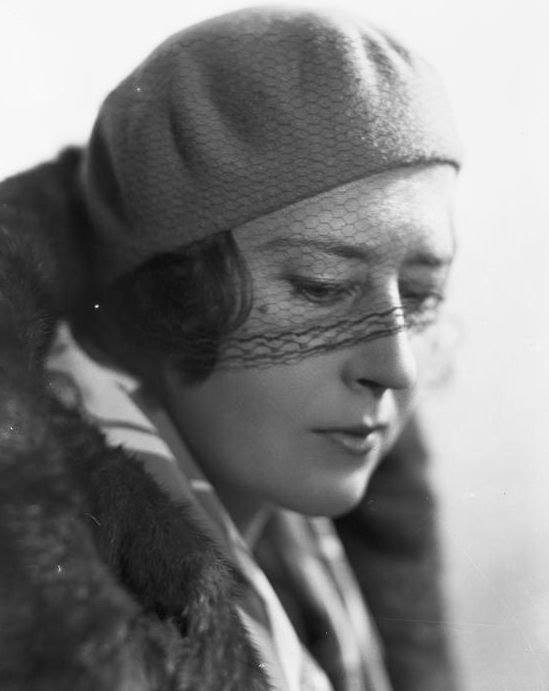 .
Maria ist die Patronin unserer Schule.
Einige von den schönsten Gedichten von Maria Pawlikowska-Jasnorzewska in der Übersetzung von Karl Dedecius:
Quelle I
Dichterin, Selbstmörderinmit aufgelösten Veilchenlocken,steht am Wasser ...„Sappho, was möchtest Du tun?”- „Ich möchte das Meer auf meinen Kopf werfen,damit niemand meine Träne sieht...”
Liebe (II) 
„Immerzu sinnst du. Fern, im Entschweben. Siehst durch das Fenster, traurig und starr…
Liebst du mich nicht, mehr als dein Leben? Du sagtest es doch - vor einem Jahr…
Du lachst, doch dahinter ist etwas verborgen. Du siehst den Himmel, die Wolkenschar…Bin ich nicht Himmel, Abend und Morgen? Du sagtest es doch - vor einem Jahr…‘’
Nike
Du bist wie Pariser Nike von Samothrake,Du nicht gestillte Liebe.Obwohl getötet, läufst du mit gleichem EiferUnd streckst die abgeschnittenen Arme aus.
Der Brief
Jemand bekam einen Brief. Jemandem klopfte das Herz. Er geht, ihn zu lesen, unter den Apfelbaum. Er liest, fasst sich an den Hals und verliert den Boden, und versinkt in der Luft.
Danke 
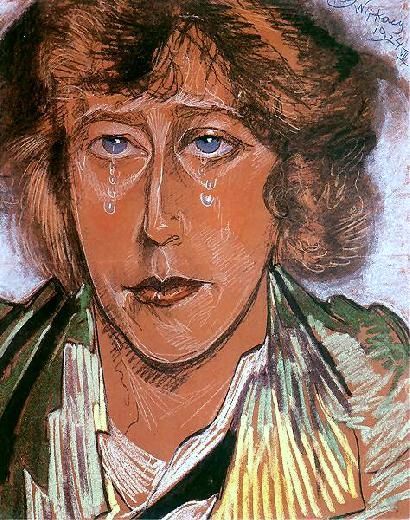